CIĀNA, GODĪBAS PILSĒTA
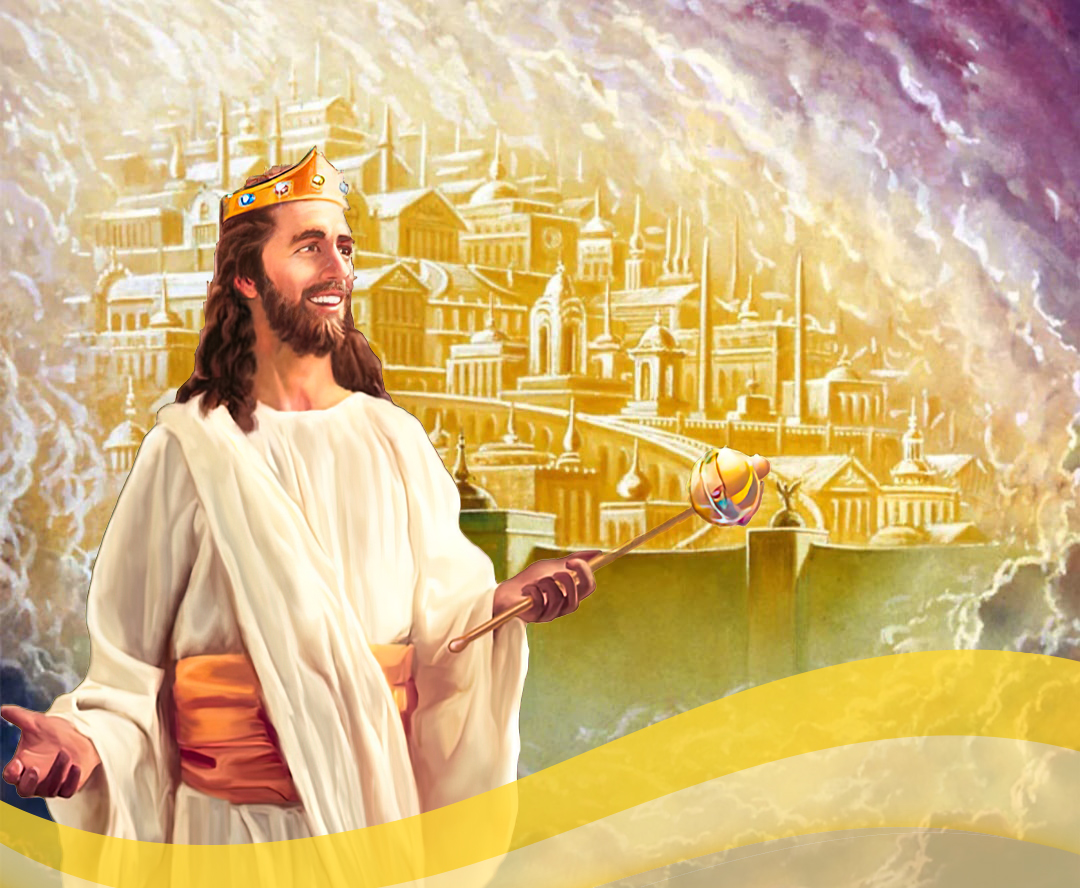 CIĀNAS ĢEOGRĀFIJA
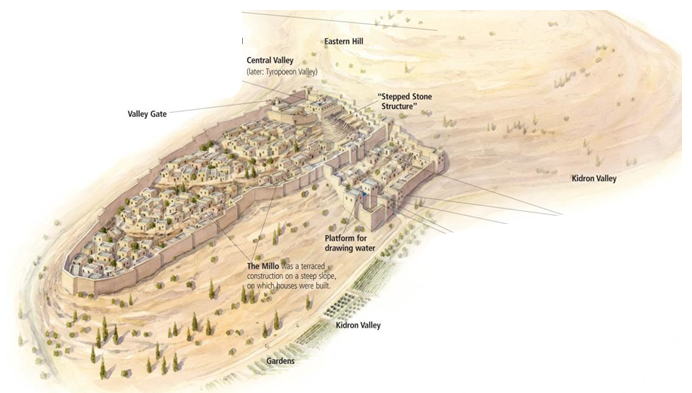 Ciāna ir kalns, uz kura jebusieši uzcēla Jeruzalemi, kas pazīstams arī kā Jebus, Salems vai Ciāna (Joz.18:28; 1.Ķēn.11:4-5; 1.Ķēn.14:18; Ps. 76:2; 2.Moz.5:6-7).
Šo nelielo cietoksni ieņēma Dāvids, kurš to padarīja par savas valsts galvaspilsētu, "Dāvida pilsēta" (2.Sam.5:7).
Pārvedot derības šķirstu uz Jeruzalemi, Dāvids padarīja Šīlo par Dieva mājvietu (Ps.135:21).
Apmēram 600 metrus uz ziemeļiem no Ciānas kalna atradās Morijas kalns, kur Ābrahāms devās upurēt savu dēlu Īzāku. Īzāka vietā, tika upurēts auns (1.Moz.22:1-13).
Dāvids tur upurēja upuri, lai apturētu viņa grēka radīto postu (2.Sam.24).
Kad Salamans uzcēla Templi, šis kalns tika pievienots Jeruzalemei un iekļauts kā neatņemama Ciānas sastāvdaļa.
Ciānas kalns (Dāvida pilsēta)
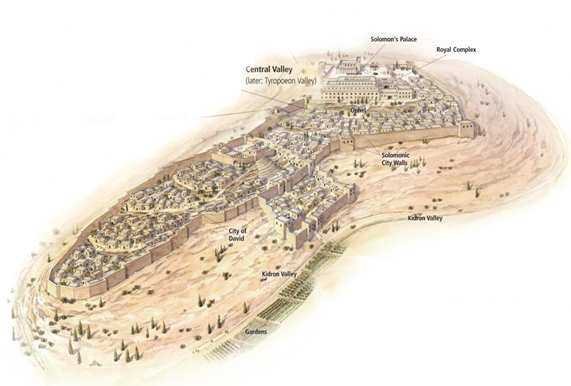 Ciānas kalns + Morijas kalns (Templis)
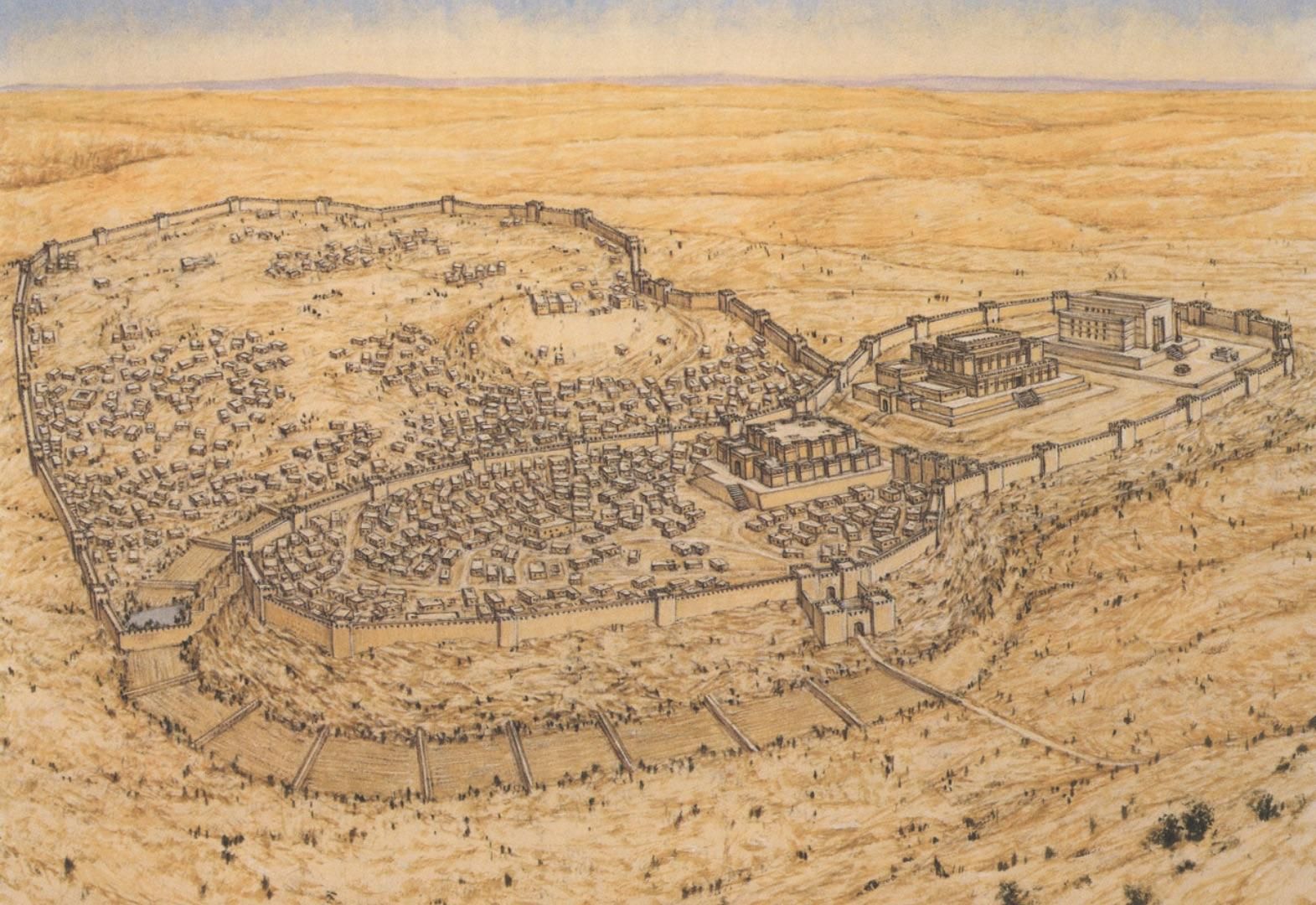 Jeruzalemes pilsētas paplašināšanās
CIĀNA, SVĒTAIS KALNS
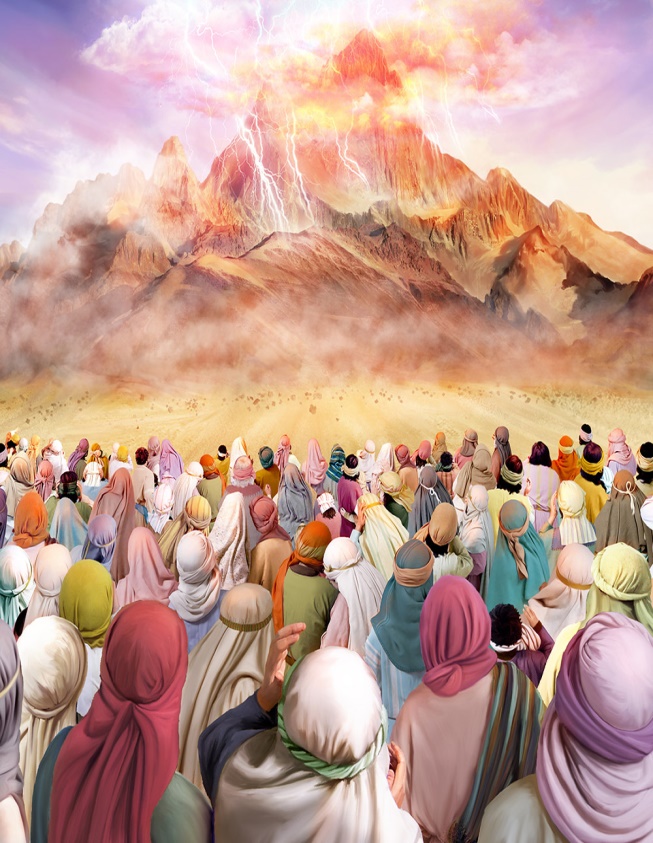 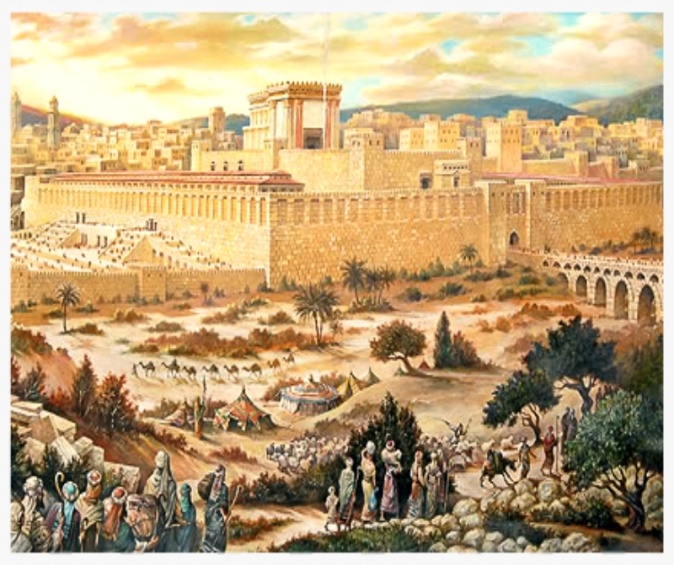 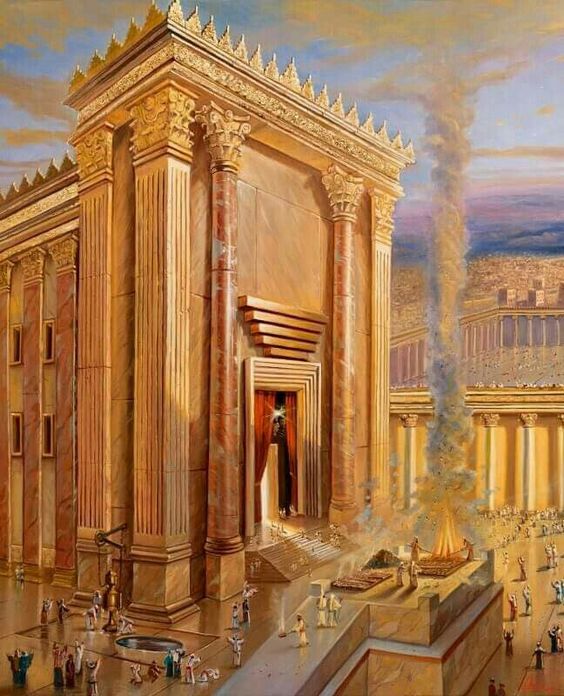 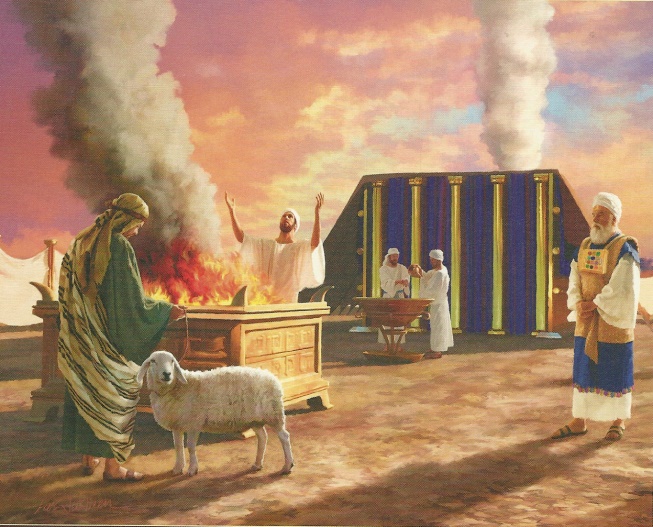 CIĀNA UN TĀS ESHATOLOĢISKĀ PERSPEKTĪVA
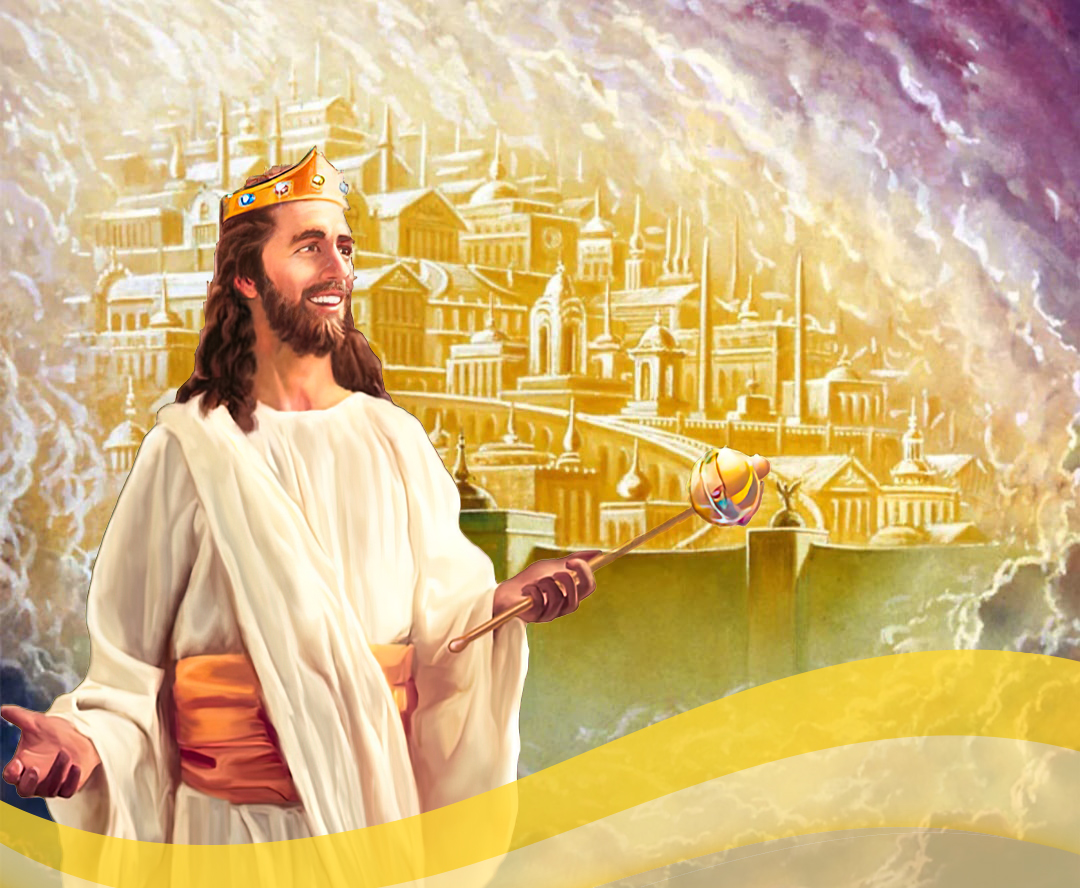